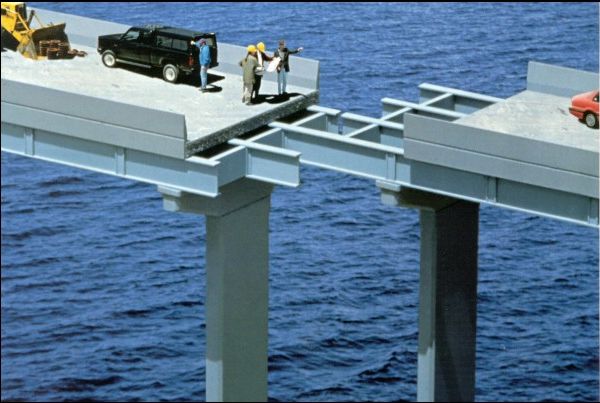 Craftsmanship
for Analysts
Terry Wiegmann, CSQE CBAP PSPO ACG

terry@thewiegmanngroup.com
Path to Agility 2012
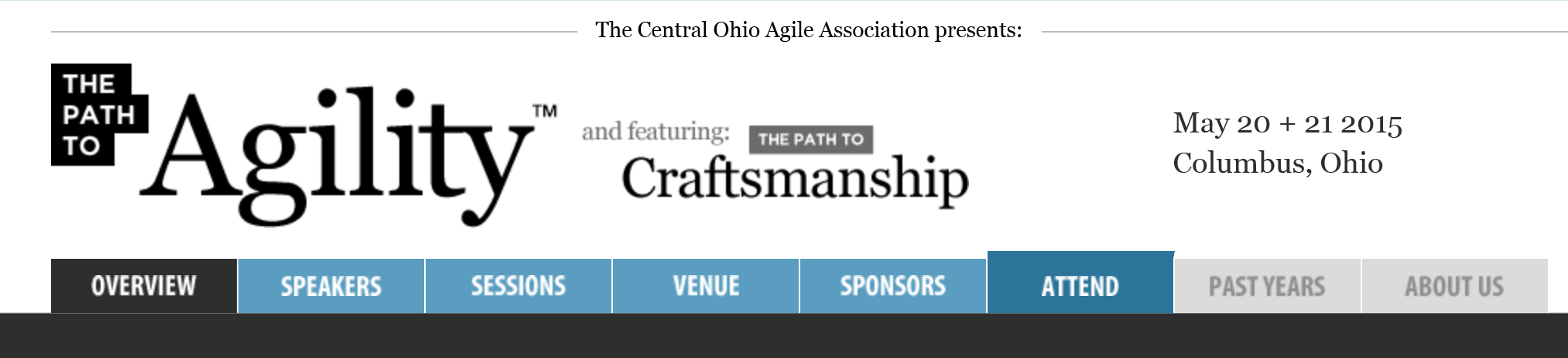 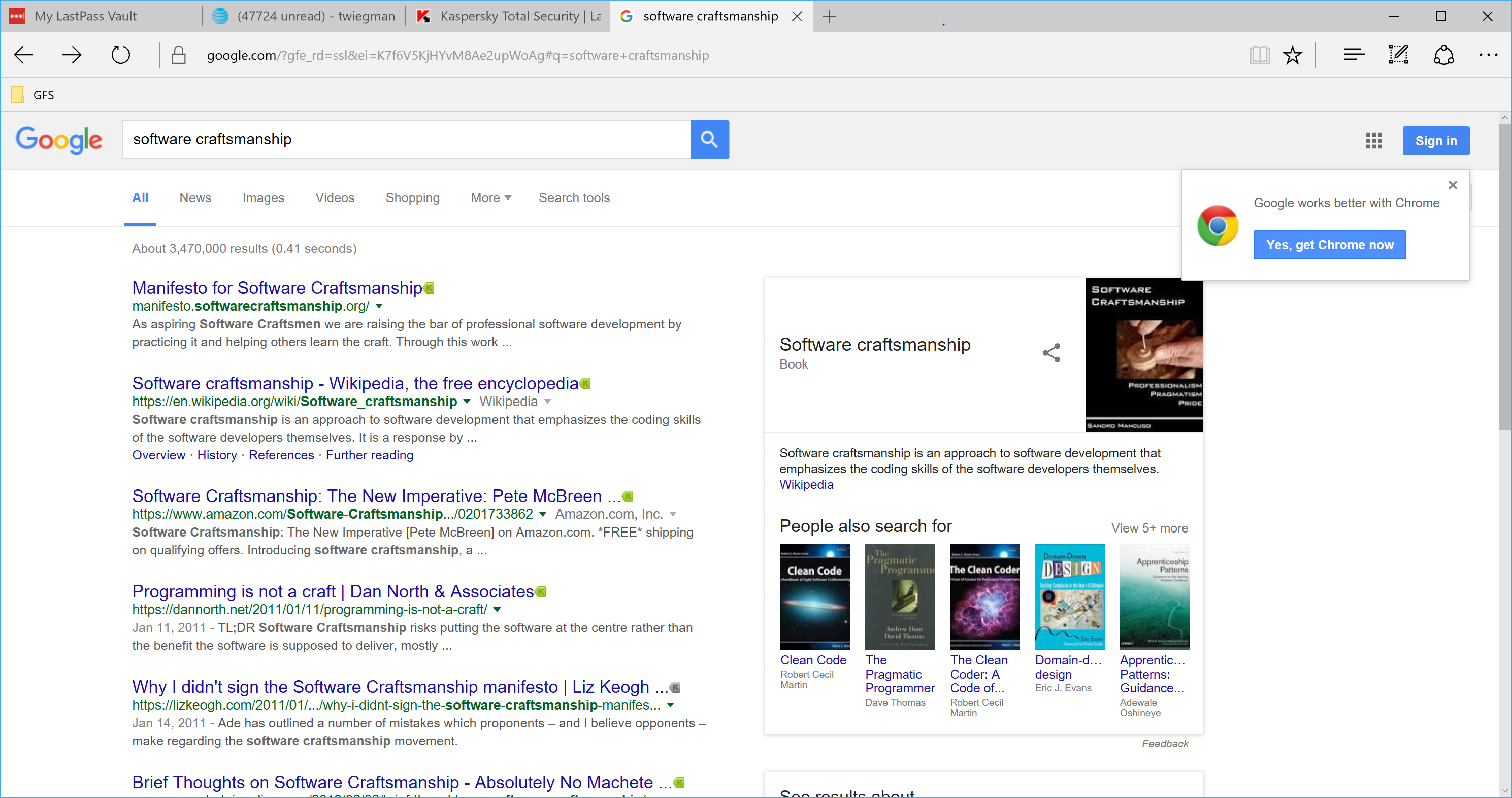 3,470,000 Results!
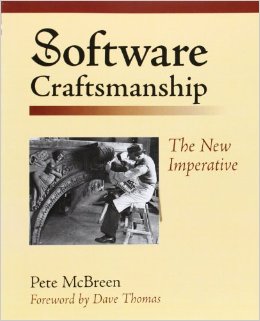 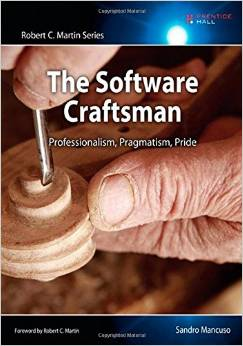 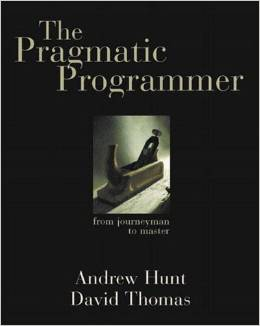 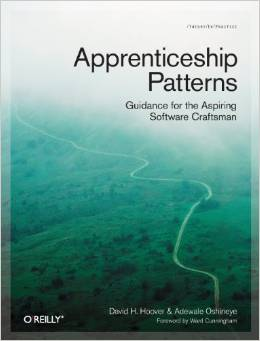 Manifesto for Software Craftsmanship
As aspiring Software Craftsmen we are raising the bar of professional software development by practicing it and helping others learn the craft. 

Through this work we have come to value: 
Not only working software 
but also well-crafted software 
Not only responding to change 
but also steadily adding value 
Not only individuals and interactions 
but also a community of professionals 
Not only customer collaboration 
but also productive partnerships 

That is, in pursuit of the items on the left we have found the items on the right to be indispensable.
My Story
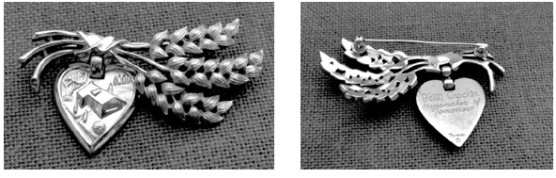 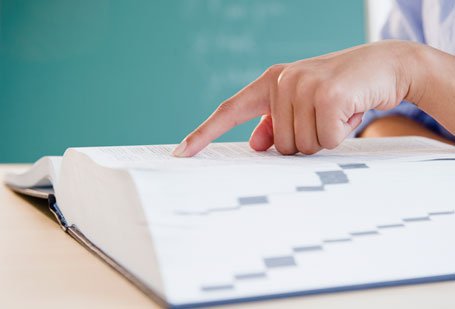 What is Craftsmanship?
Workmanship
Handiwork
Artistry
Art
Craft
Artisanship
Skillfulness
Work
Technique
Skill
Mastery
Expertise
Once Seen, You Can’t Unsee!
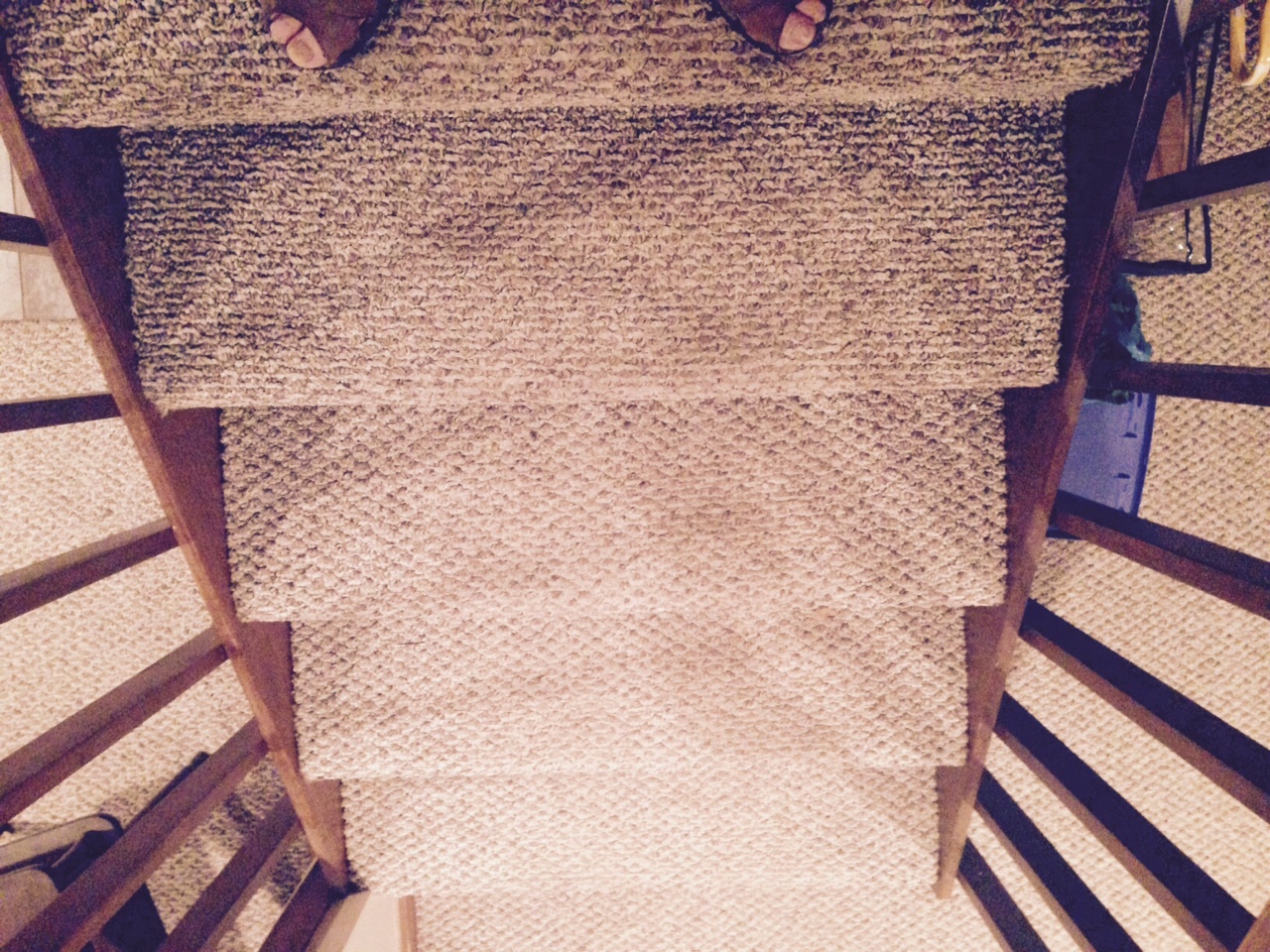 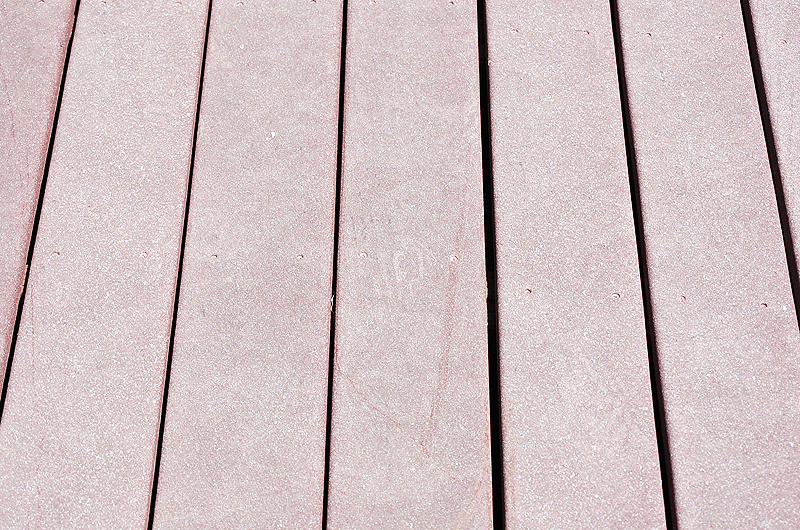 Characteristics of Craftsmanship
Motivated by mastery rather than attaining a status
Willing to make sacrifices in finances, free time & relationships
Believe in the end-value of what they are making
Balance passion for history & tradition w/drive to innovate
Plan and think things through first
Immerse themselves and can maintain focus on their work
Put in the hours for their craft to become a habit of daily life.
Know that you’ve never really “made it”.
[Speaker Notes: http://www.neboagency.com/blog/characteristics-craftsmanship/]
PSP May 1996/TSP 2000
Provides software engineers with disciplined methods for improving personal software development processes. 
Improve their estimating and planning skills.
Make commitments they can keep.
Manage the quality of their projects.
Reduce the number of defects in their work.
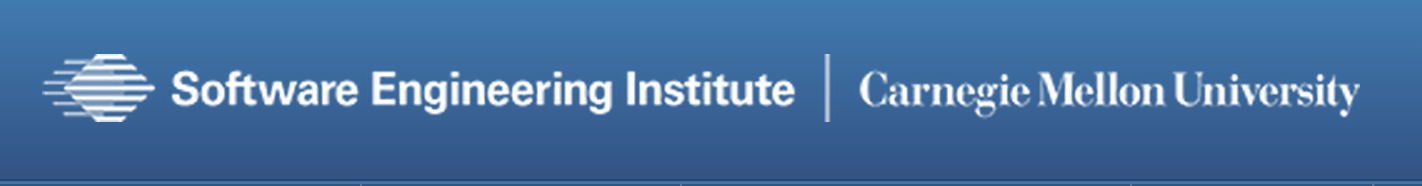 [Speaker Notes: Personal Quality Management with the Personal Software Process
http://www.methodsandtools.com/archive/archive.php?id=60]
Values from Apprenticeship Patterns: Guidance for the Aspiring Software Craftsman
Effort is what makes you smart or talented
Adapt and change based on feedback
Pragmatic rather than dogmatic
Share rather than hoard what we know
Willingness to experiment
Internal locus of control
Situational learning
[Speaker Notes: Apprenticeship Patterns: Guidance for the Aspiring Software Craftsman
 By Dave Hoover, Adewale Oshineye]
Two Sides of Same Coin?
Craftsmanship
Skill at making things, or the skill with which something was made
Competence
The ability to do something well or efficiently; possession of required skill, knowledge, qualification, or capacity
IIBA Competency Model
Expert
53 Performance Competencies 
20 Underlying Competencies
Dreyfus Model of Skills Acquisition
Proficient
Competent
Advanced Beginner
Novice
4 Stages of Learning Any New Skill
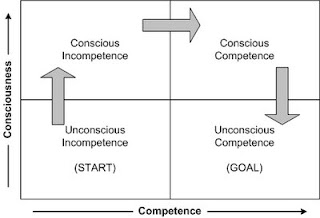 [Speaker Notes: Initially known as the “four stages for learning any new skill,” the 4 States of competence was a learning model originally introduced by Noel Burch, an employee of Gordon Training International. First drafted in the 1970s, this “conscious competence” learning model is described as the psychological states that are involved in transforming skill incompetence to competence or outright mastery.]
Curse of Knowledge
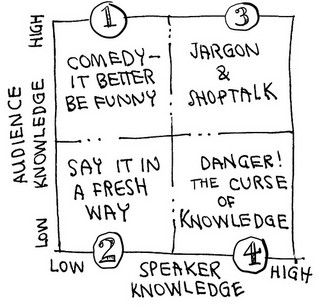 Four Stages of Learning New Skill
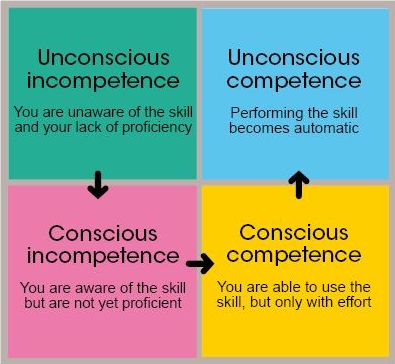 [Speaker Notes: Initially described as “Four Stages for Learning Any New Skill”, the theory was developed at the Gordon Training International by its employee Noel Burch in the 1970s.[1] It has since been frequently attributed to Abraham Maslow, although the model does not appear in his major works.[2]]
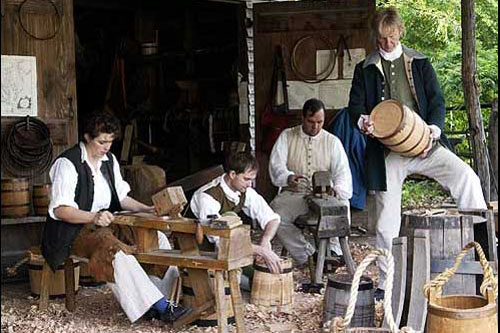 Apprentice	Journeyman		Master
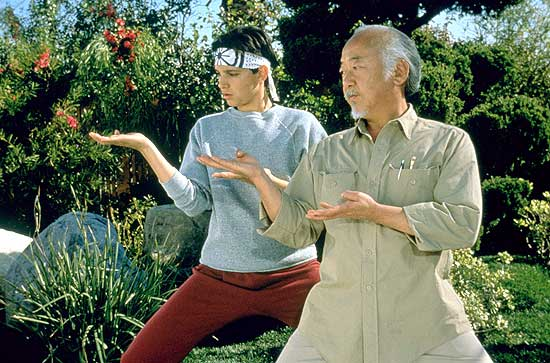 Ri
Ha 
Shu
Developmental LevelsMaureen Metcalf
Diplomat
 Expert
Achiever
Individualist
Strategist
Alchemist
[Speaker Notes: http://www.metcalf-associates.com/wp-content/uploads/2010/10/Developmental-Basics_the-Jill-Story-final-v2.pdf]
10,000 Hours
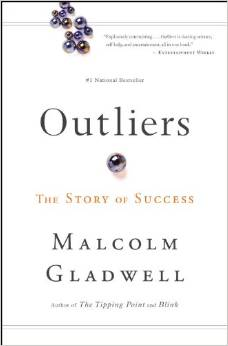 Why do some people succeed, 

living remarkably productive and impactful lives,

while so many more 
never reach 
their potential?
QWAN
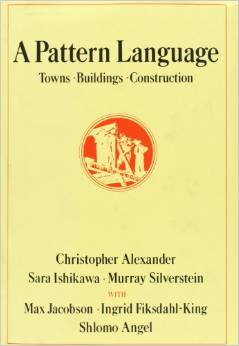 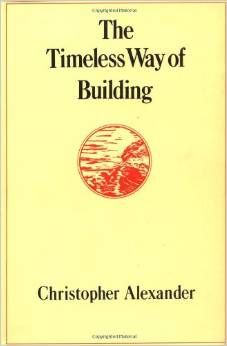 Flip Side/Craftsmanship Backlash
Displaced programmers’ response to agile practices.

Software Craftsmanship risks putting the software at the centre rather than the benefit the software is supposed to deliver, mostly because we are romantics with big egos.
 
Success is about getting information from point A where it’s currently languishing to point B where it’s going to actually be useful, as quickly and effectively as they can. 

Liz Keogh: failing to look at the background of the movement, and jumping on a bandwagon which lets them concentrate on the things they find stimulating while ignoring the bigger picture.
[Speaker Notes: http://dannorth.net/2011/01/11/programming-is-not-a-craft/]
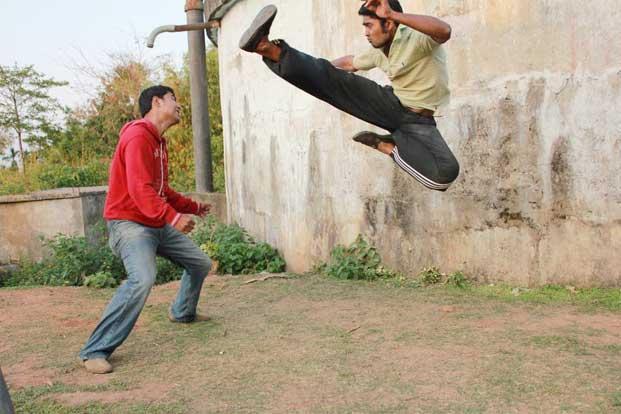 Analysis Fu
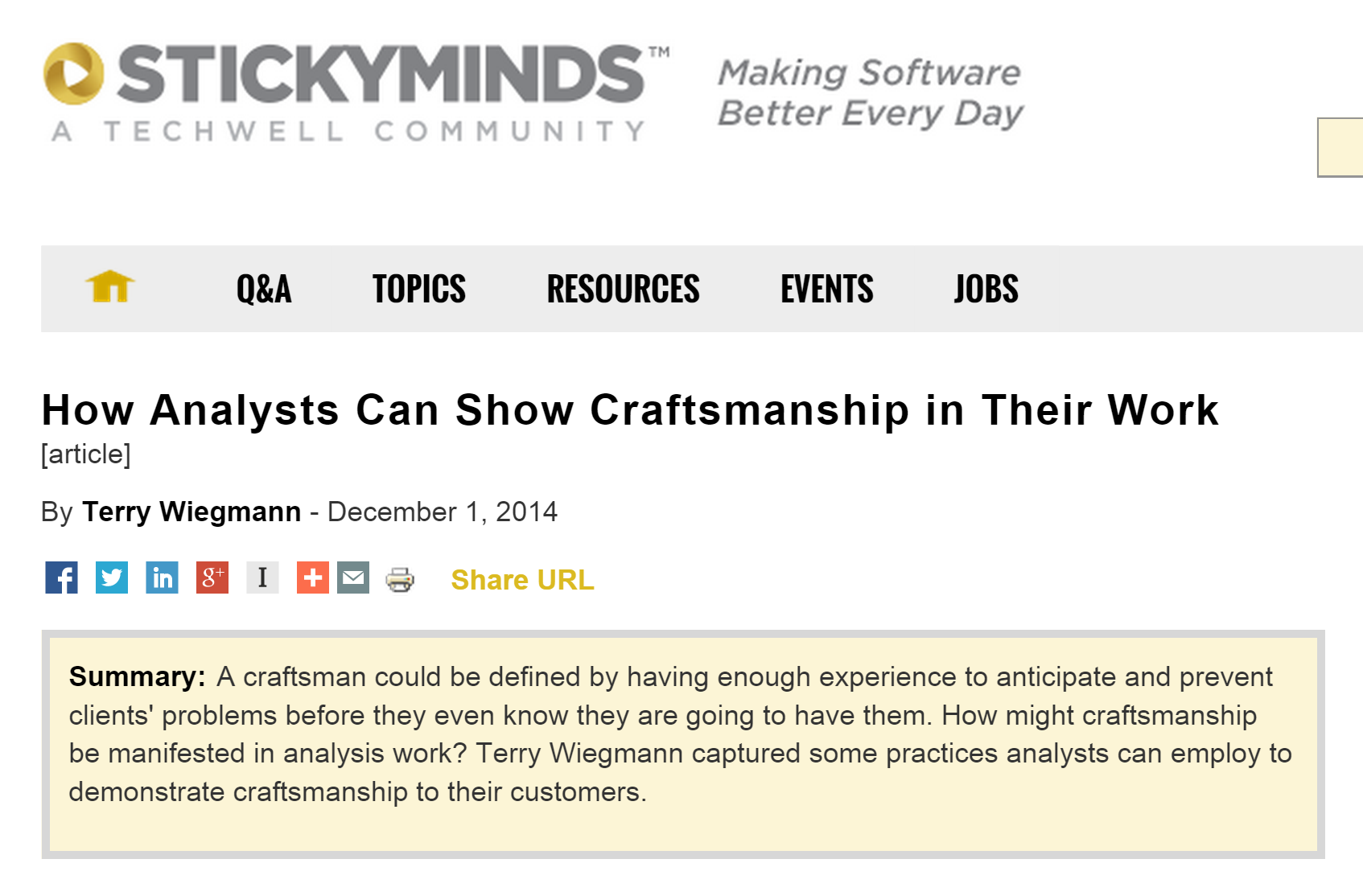 [Speaker Notes: Not happy with title]
Know Your Tools
Styles
Headings
Spikes
Word Count
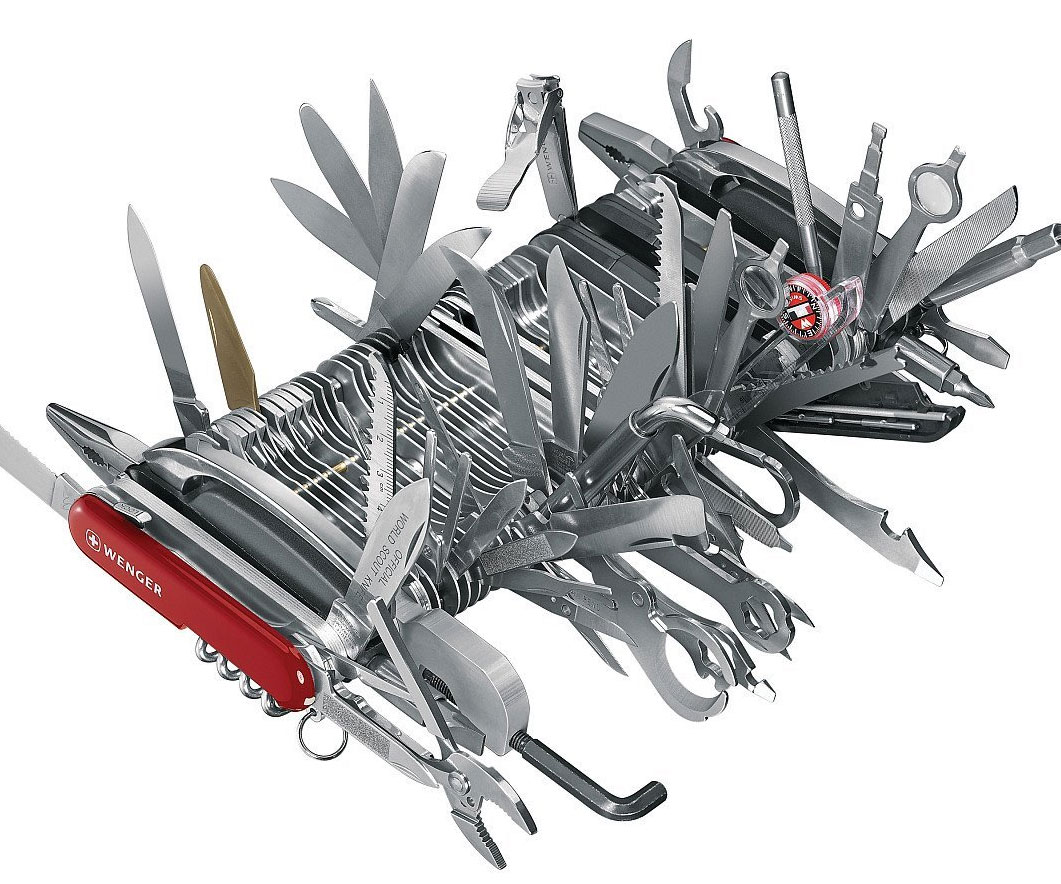 [Speaker Notes: A Good Craftsman Knows His Tools
http://accu.org/index.php/journals/1557]
Readability Statistics
Reading Ease
100-point scale. The higher the score, the easier to understand. Aim for between  60 and 70.
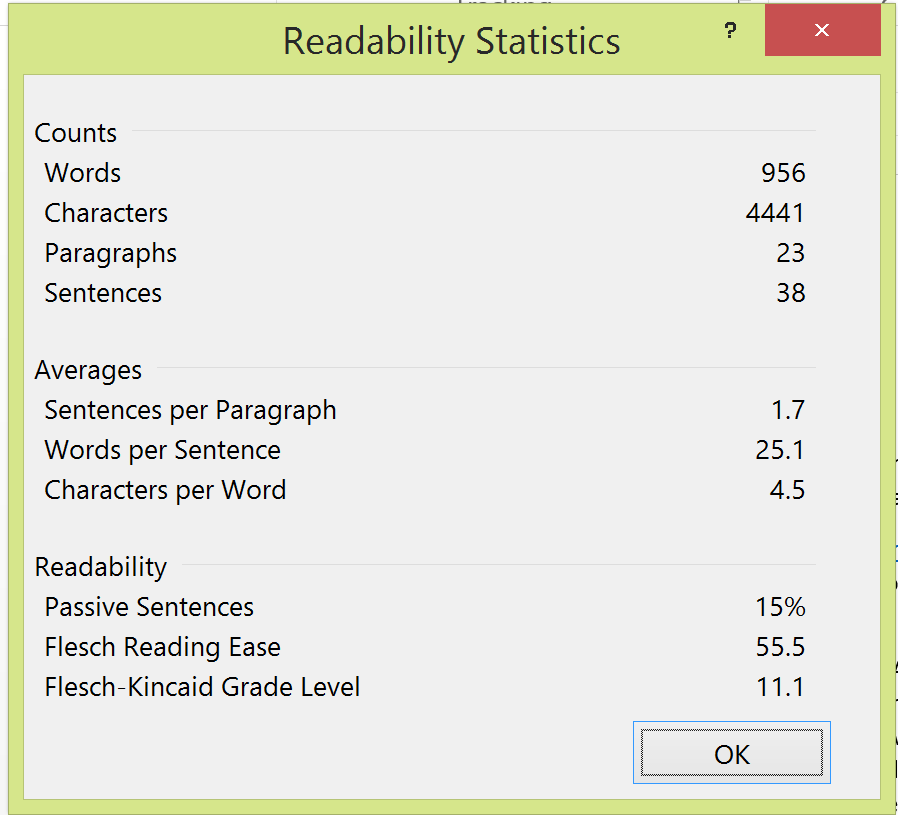 Flesch-Kincaid Grade Level test
Rates text on a U.S. school grade level; e.g., a score of 8.0 means that an eighth grader can understand the document.
Know Your Materials Properties & Conditions
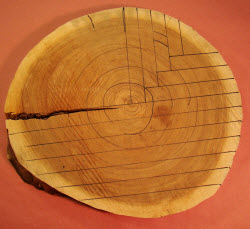 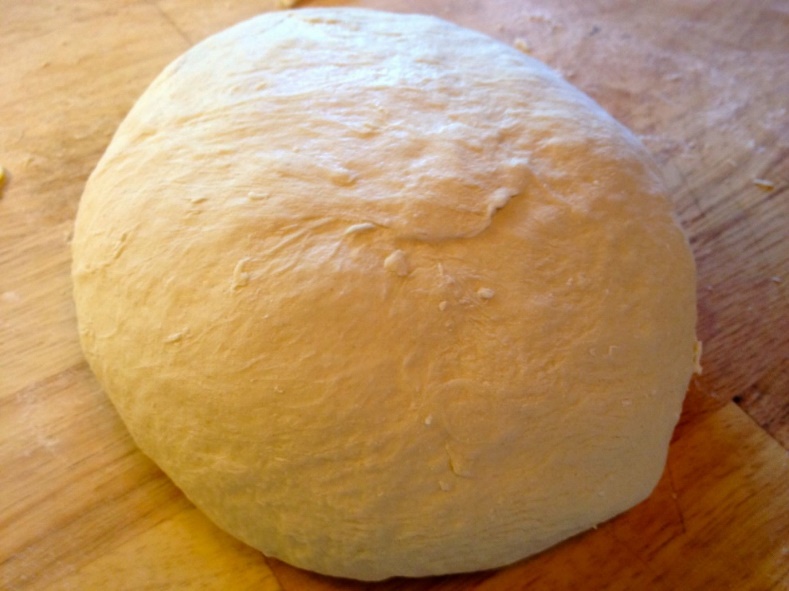 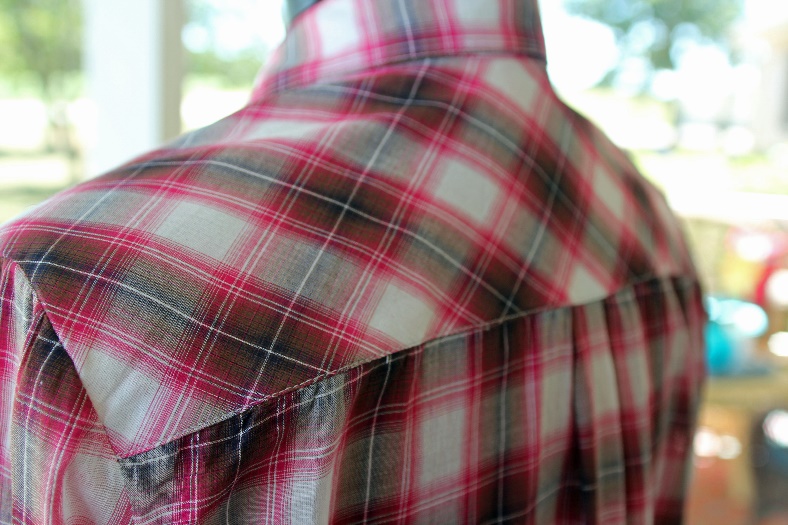 [Speaker Notes: Humidity, altitude]
Matching Stripes and Plaids
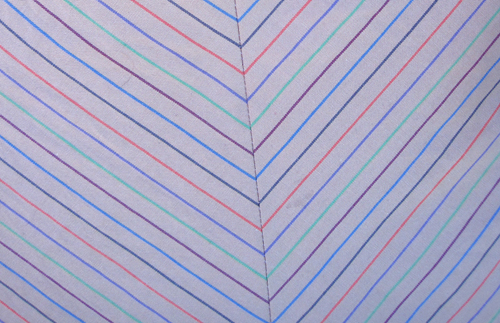 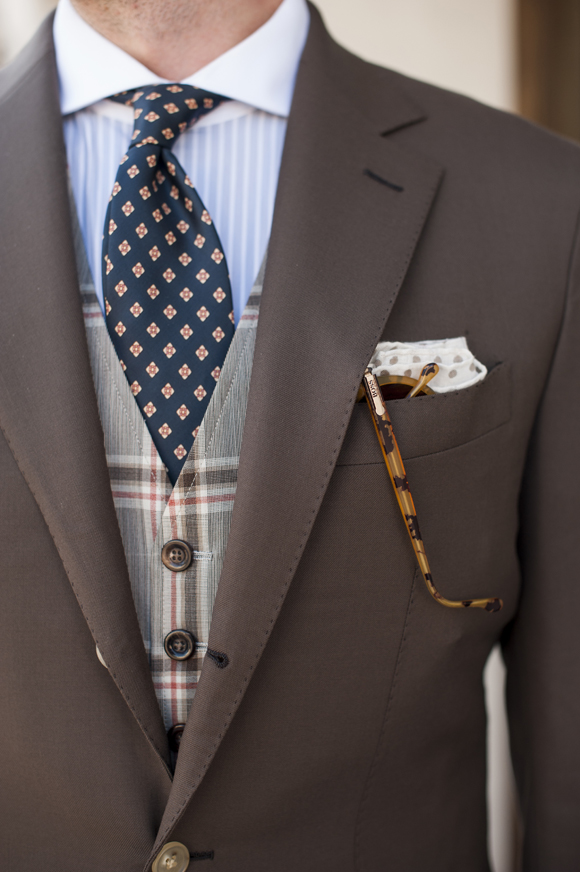 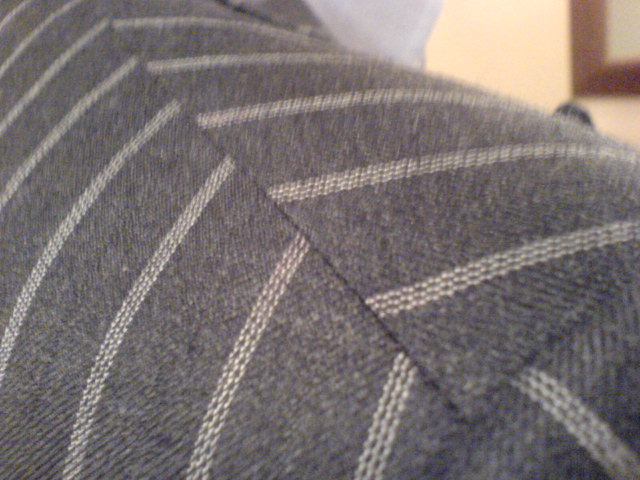 Know What’s Going On
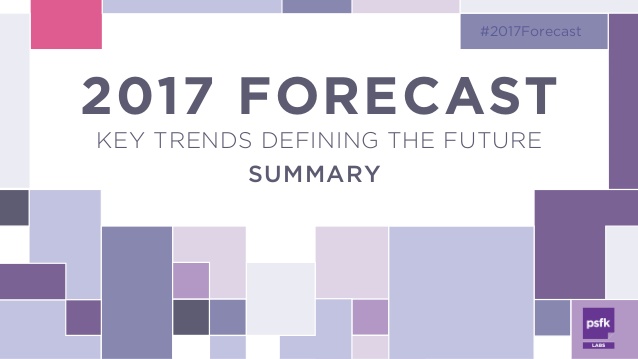 [Speaker Notes: Techniques, materials, tools, domains, regulations]
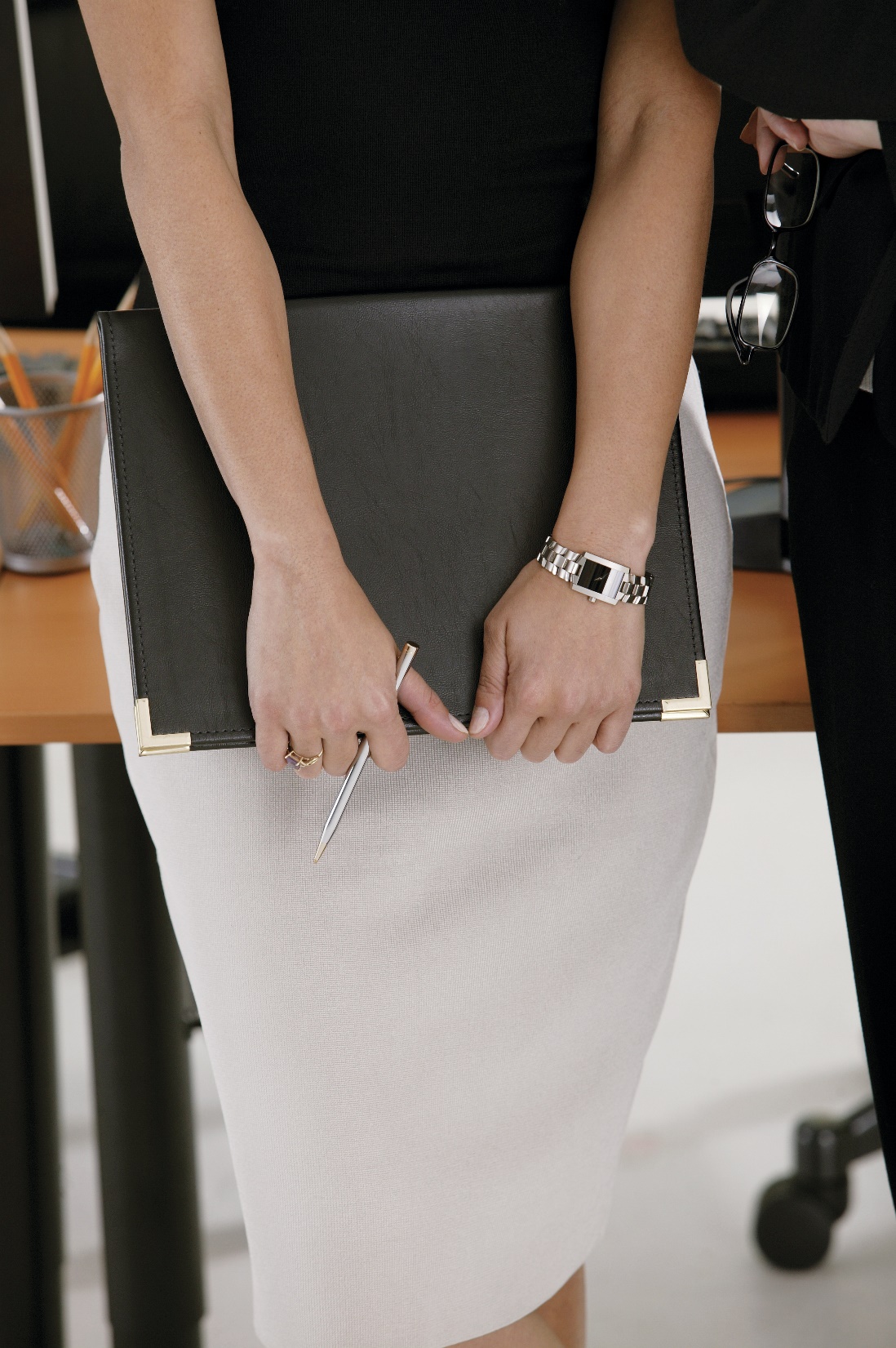 What’s inYour Portfolio?
Why?
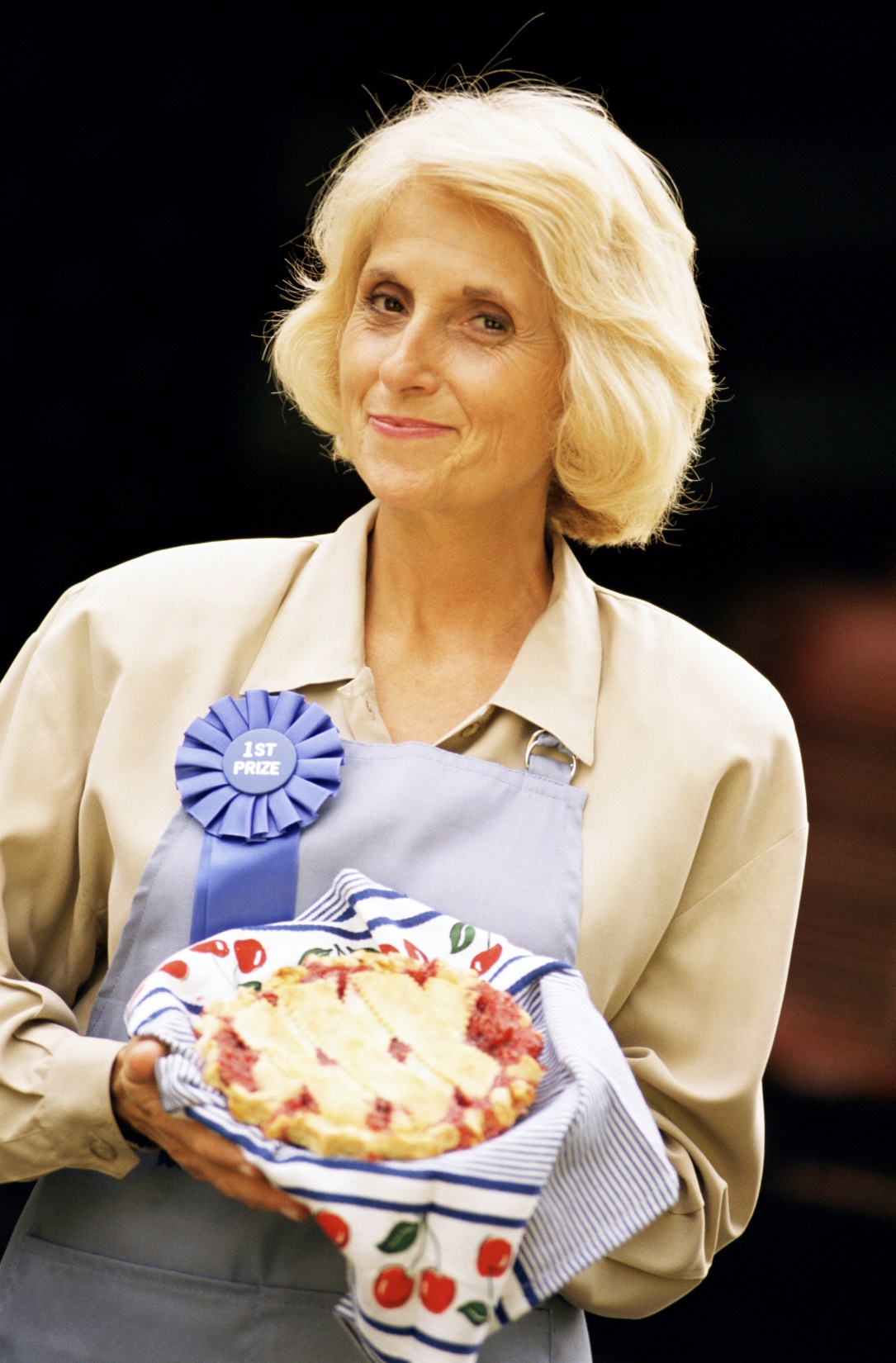 What if 
you had 
a Contest?
Define acronyms at
the beginning of 
the document
Date/Version
Not Sharepoint
Comparing Hard Copies
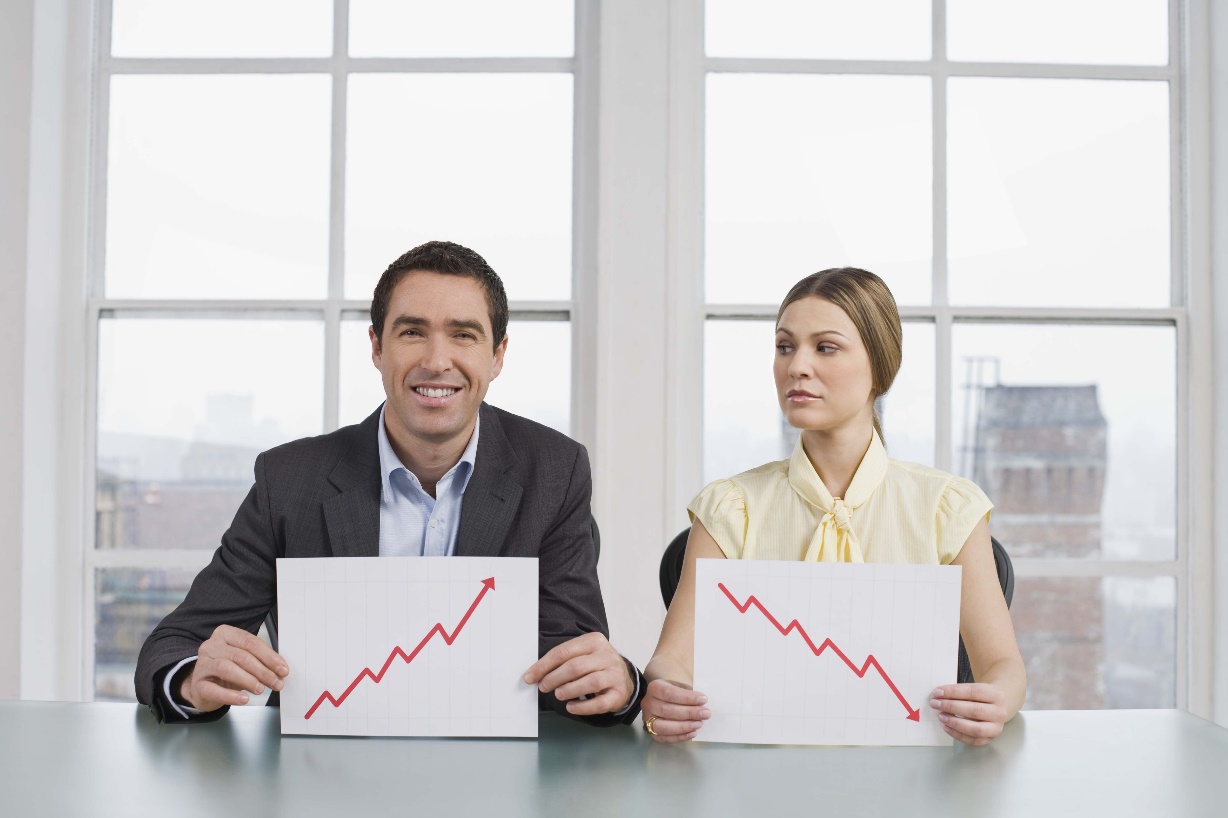 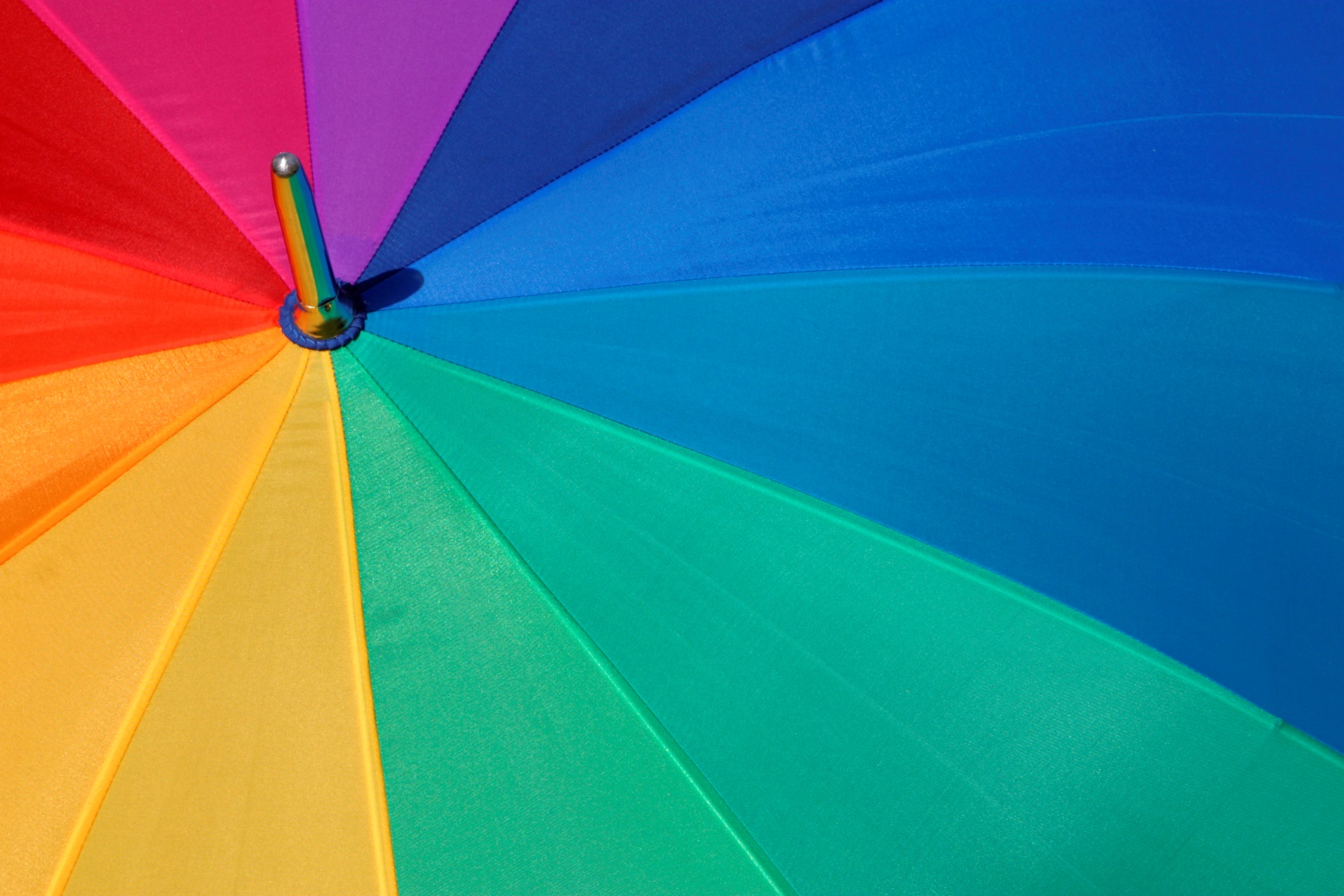 Using Color
Sequence
Mnemonic
Readability
Aesthetic
Colors, Black & White or Green?
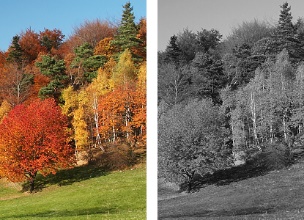 Format for printing
[Speaker Notes: Why move burden to everyone else?]
Format for Discussion/ReviewLine Numbers
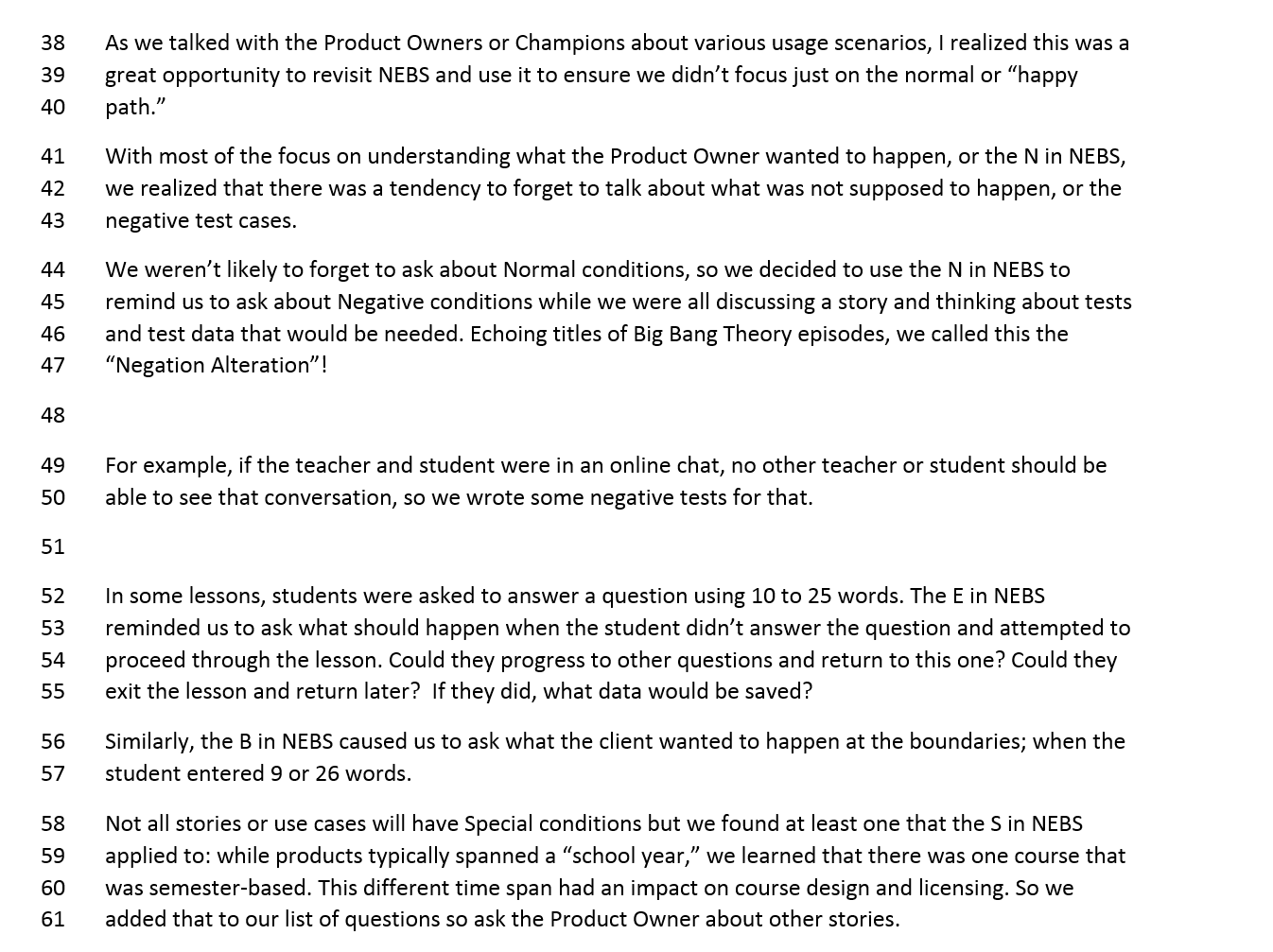 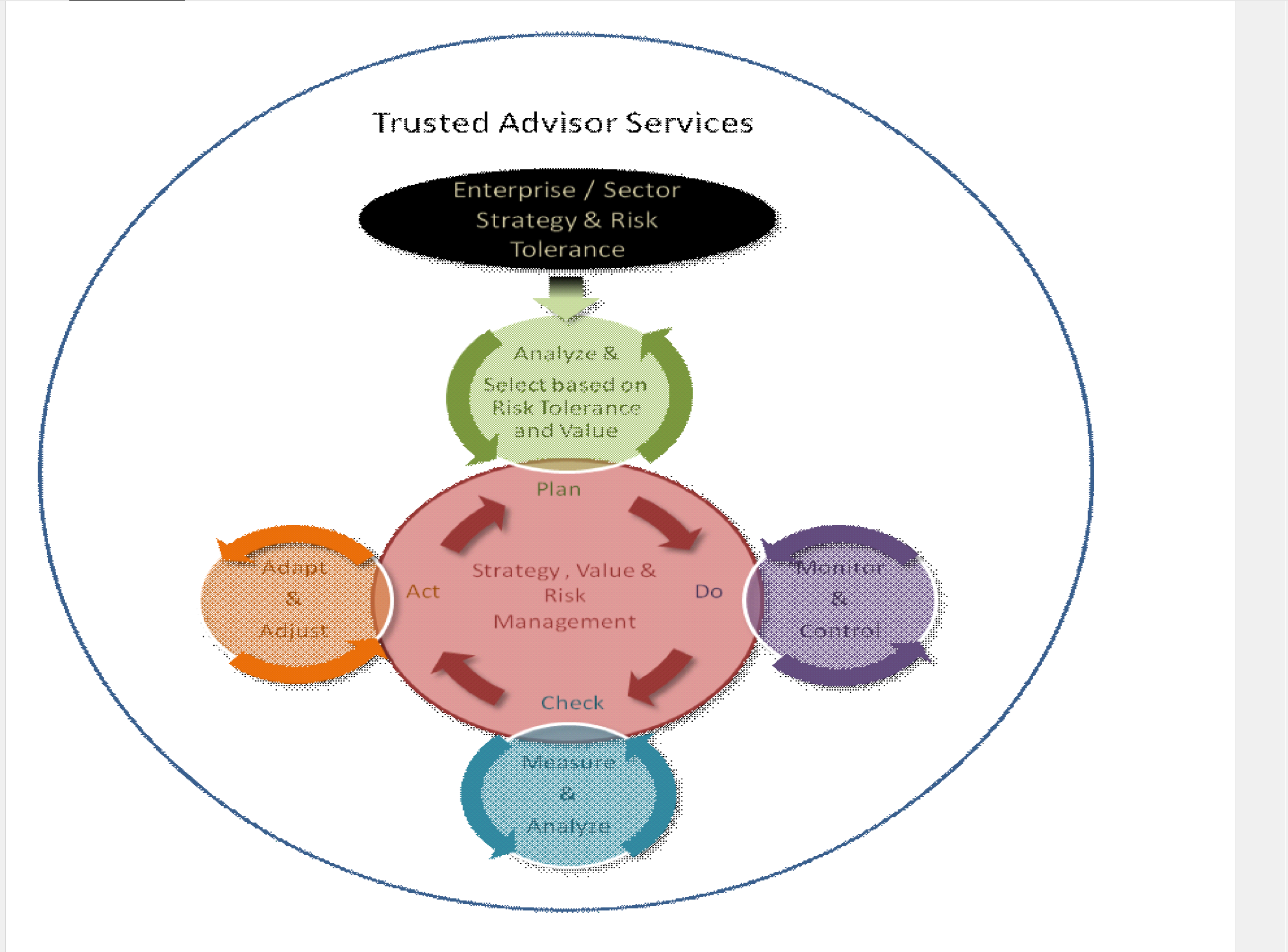 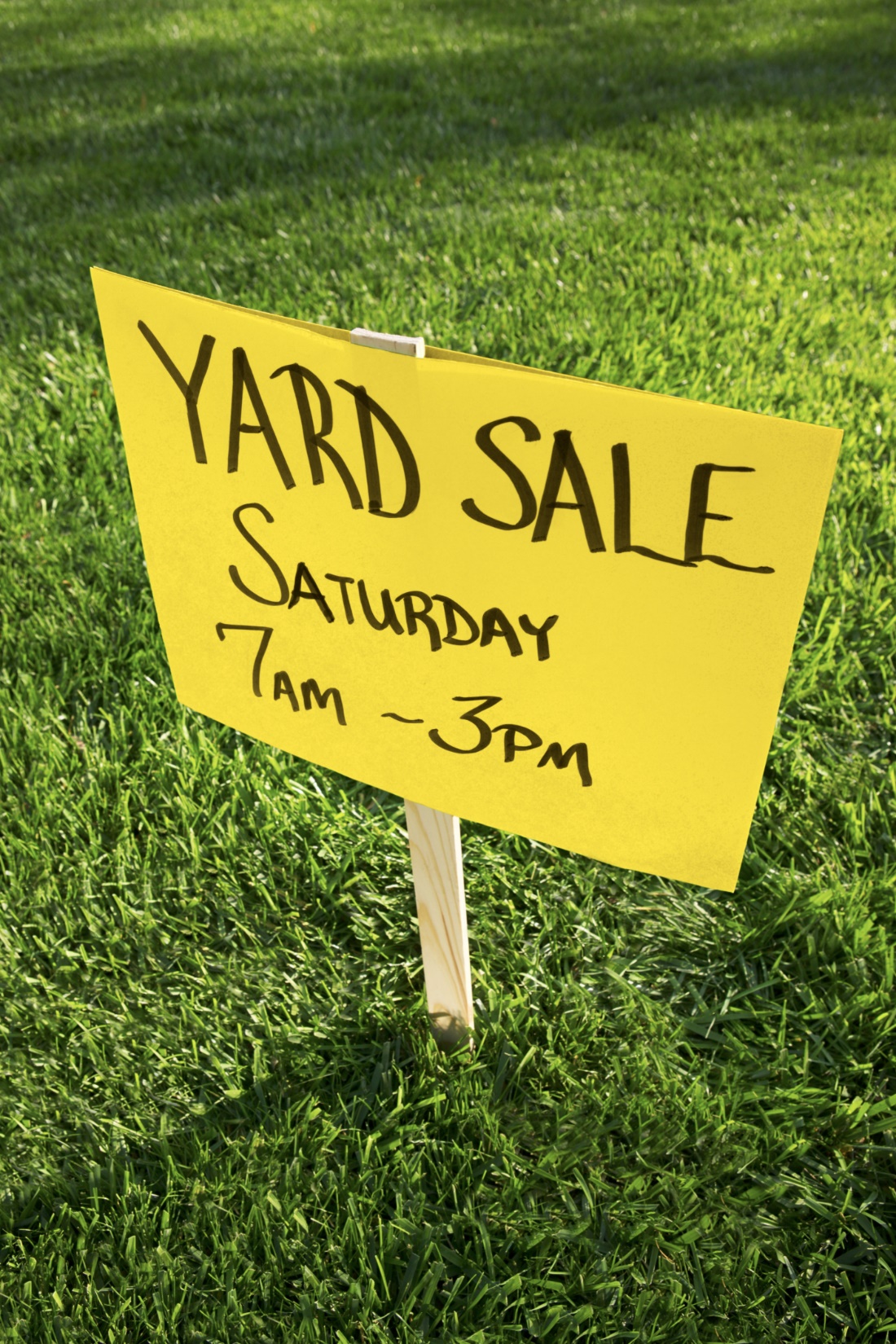 Big Visible Heuristic
Answer 3 Questions
In 3 Seconds
From 3 Yards Away
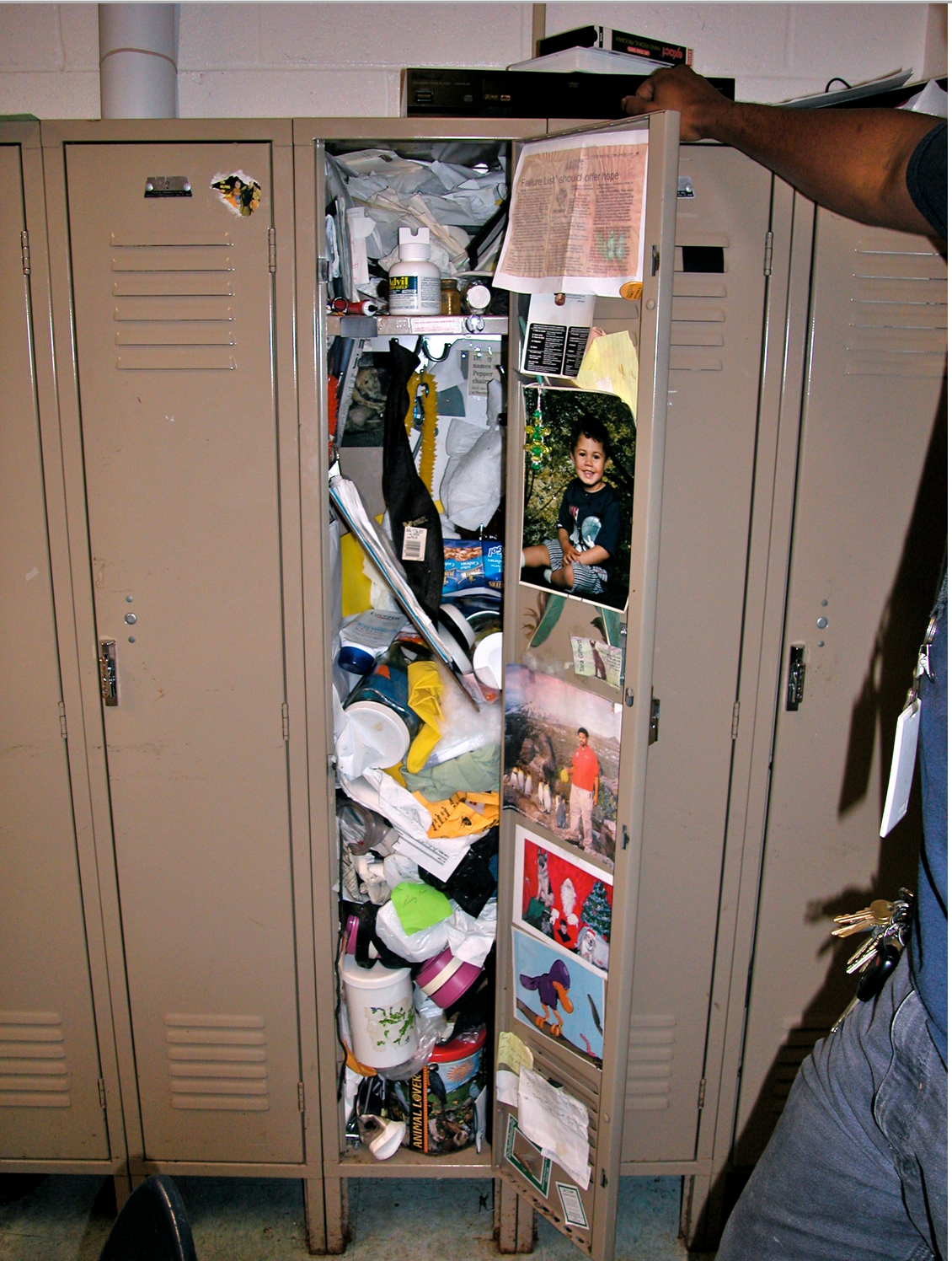 Give Your Page Room to Breathe
[Speaker Notes: Number of pages vs readability]
Legends
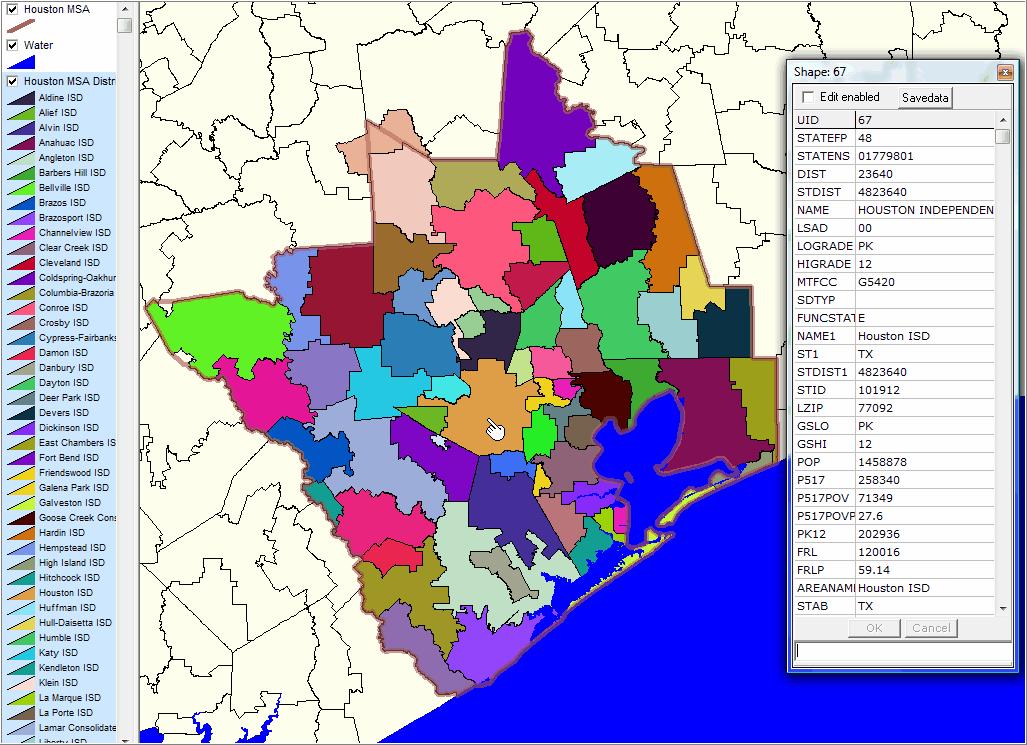 Are they needed? 
Useful/usable?
If there is no meaning, say so
[Speaker Notes: Project, go to back of room]
Usage Scenarios
Orient the user, then explain
Index scavenger hunt
Make it easy for readers to use references
Usage context: page size, light, temperature, lamination, field size
What will users look for? (Check One, old names?)
Test it!
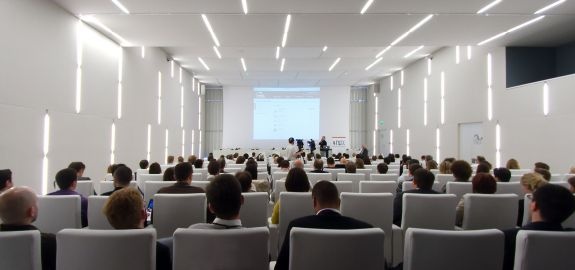 [Speaker Notes: Word Counts]
Affordance
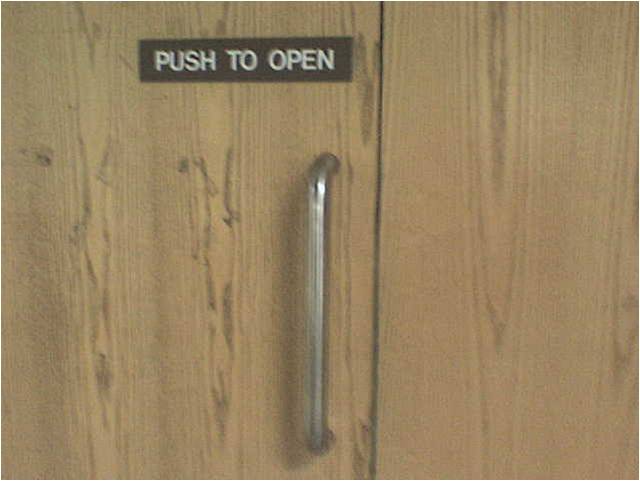 Do people know what to do based on what they see?

"If you have to add verbal instructions, you designed it wrong“ – Donald Norman, The Design of Everyday Things
[Speaker Notes: https://www.quora.com/What-are-examples-of-affordances]
Does X Mean Yes or No?
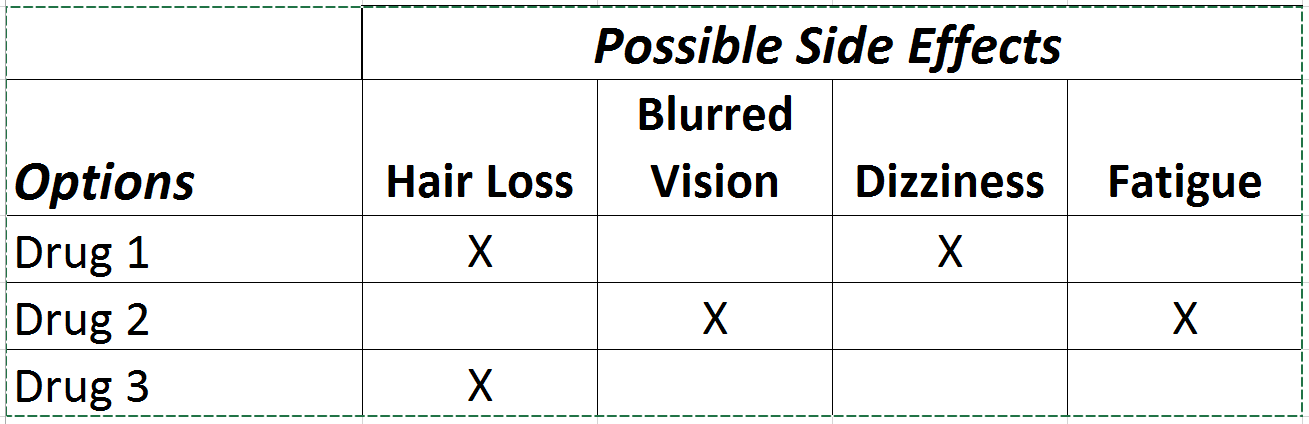 Tab and Sheet Labels
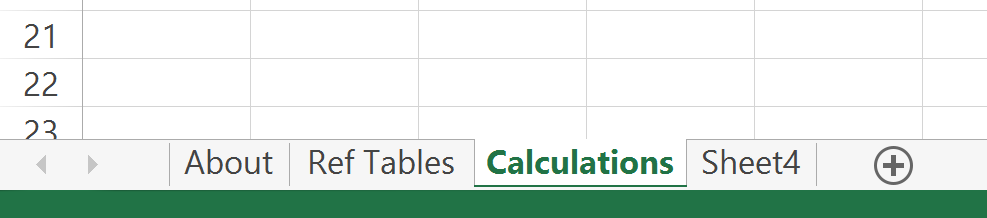 Underlining
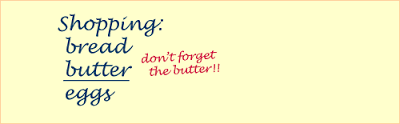 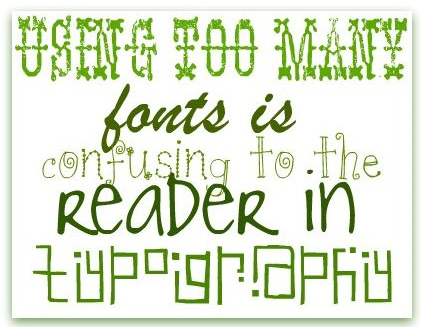 Roman Numerals
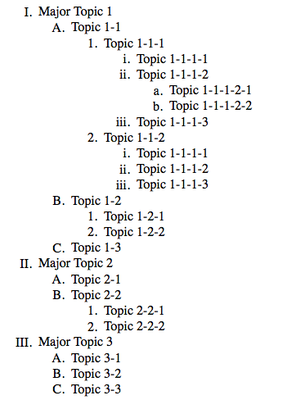 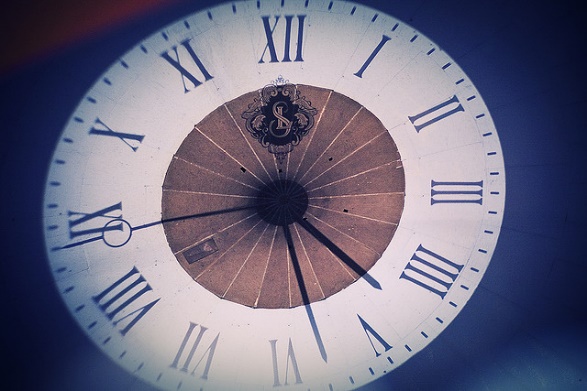 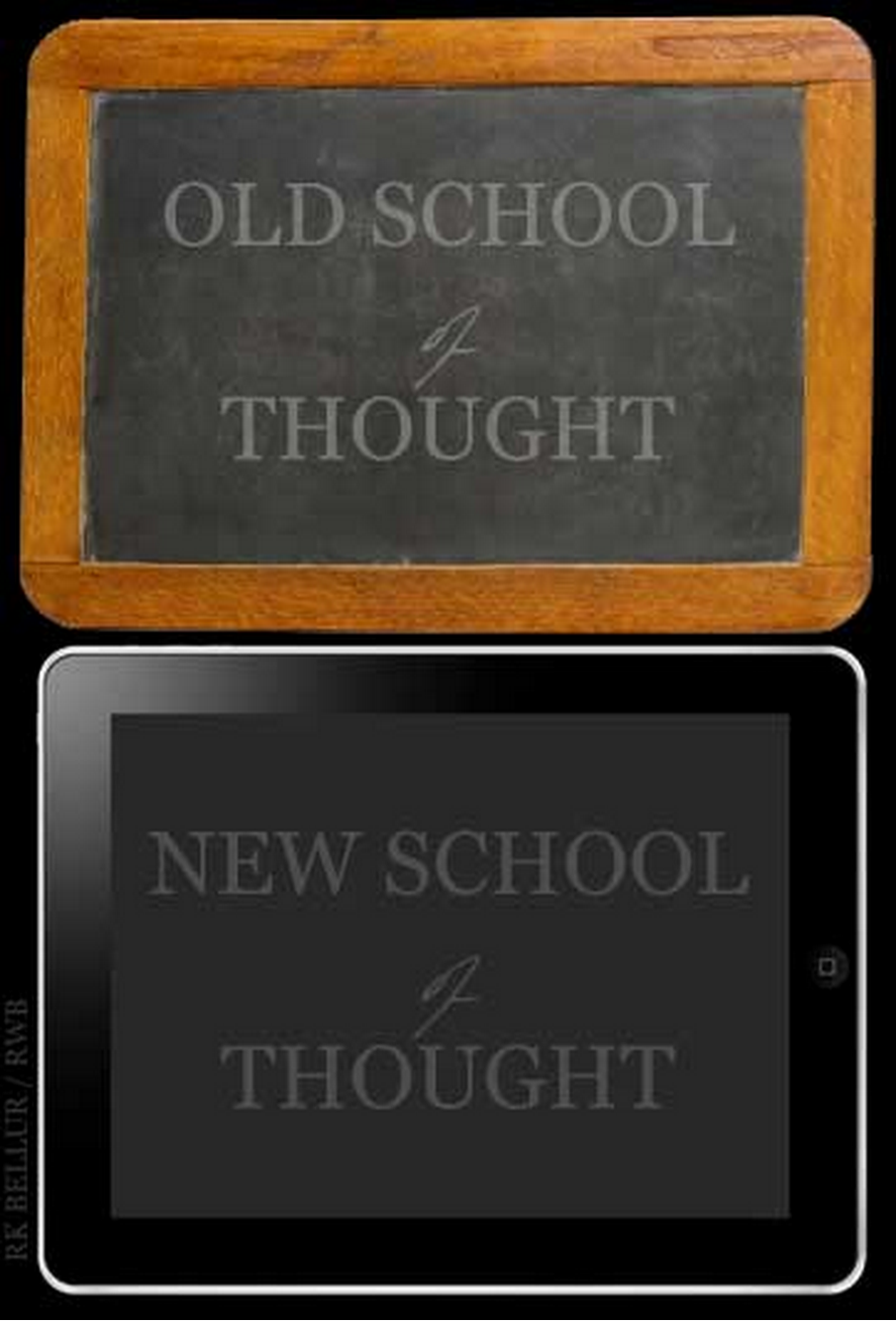 Tense
Given: Past Tense
When & Then:  Present Tense
Style Guide
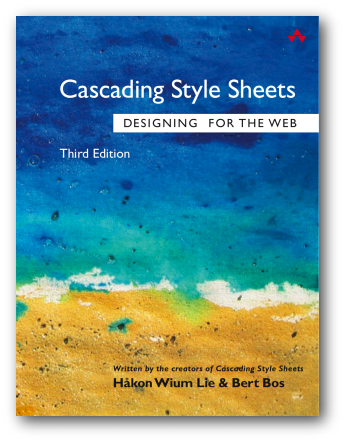 Reserved Words
Choose or Select
Click or Press
Sees/is Displayed
Punctuation Saves Lives
Let’s eat Grandma!
Let’s eat, Grandma!
A woman without a man is nothing
A woman, without a man, is nothing
A woman: without, a man is nothing
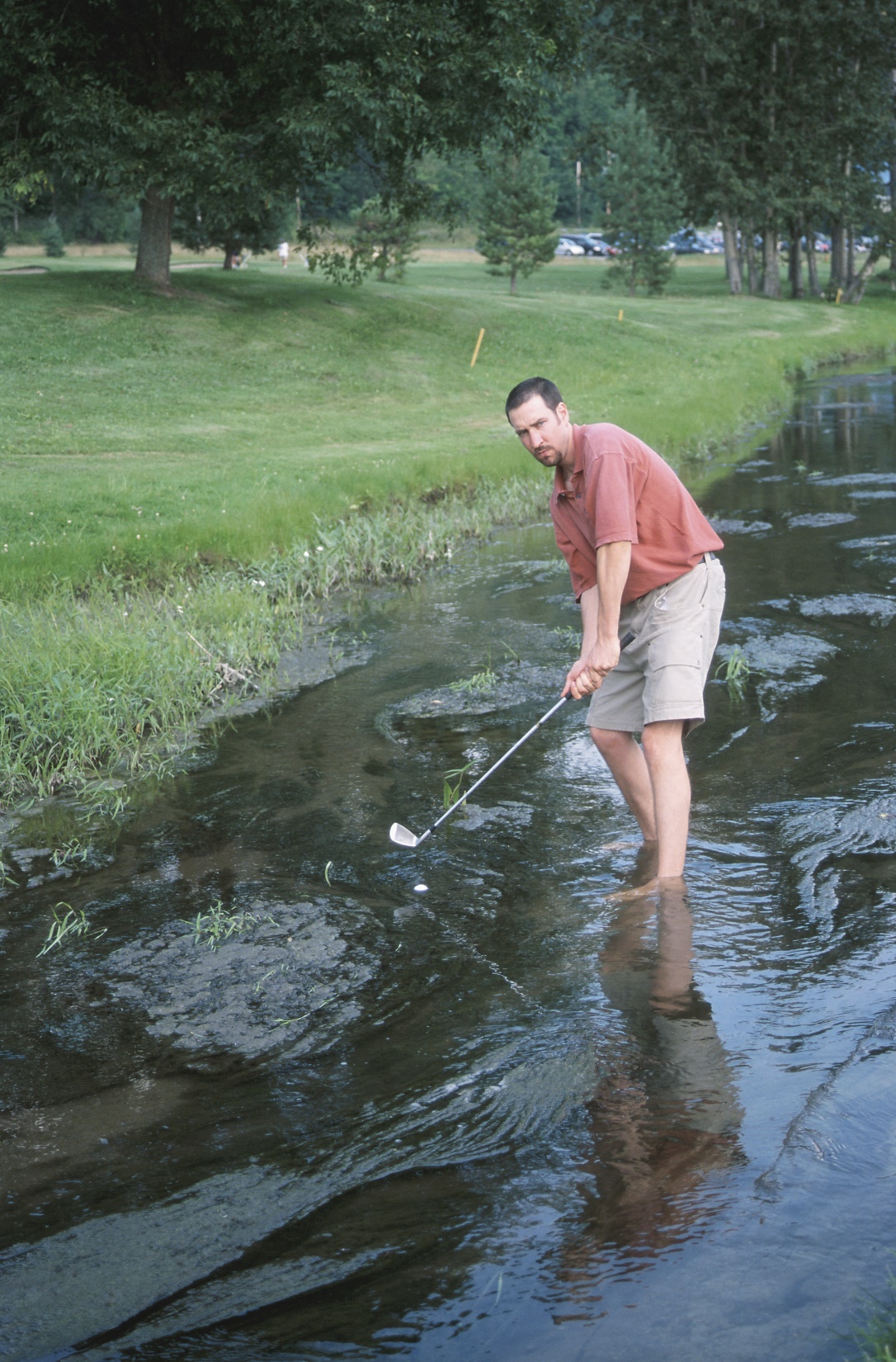 Contranyms & Interpretations
Bogey
Table Stakes
Throw Out
Fix
Table
Custom
Date format
Dollars
[Speaker Notes: Fix the Date]
Picky about Pronouns
After sending a break-up text message to his girlfriend Skyler, Jesse forgot to wash his hands before he mixed old mayonnaise into the potato salad with a dirty spoon. That was disgusting!
Edwin told Kenny that Dr. Wilson suspected that he cheated on the chemistry exam. 
Lightning struck the roof, frying the circuit breaker and shorting out the television and computer. Mom can't afford it this month.
I never ride roller coasters because they make you throw up.
Prepare for I18n and L10n
Contractions
Error messages
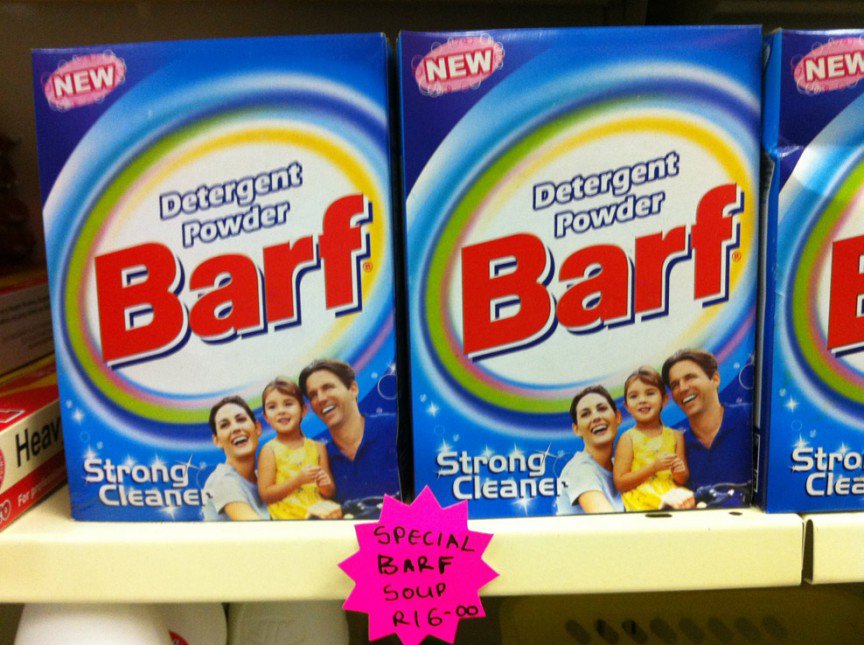 [Speaker Notes: Barf in Farsi, Hindi, and Urdu means snow.]
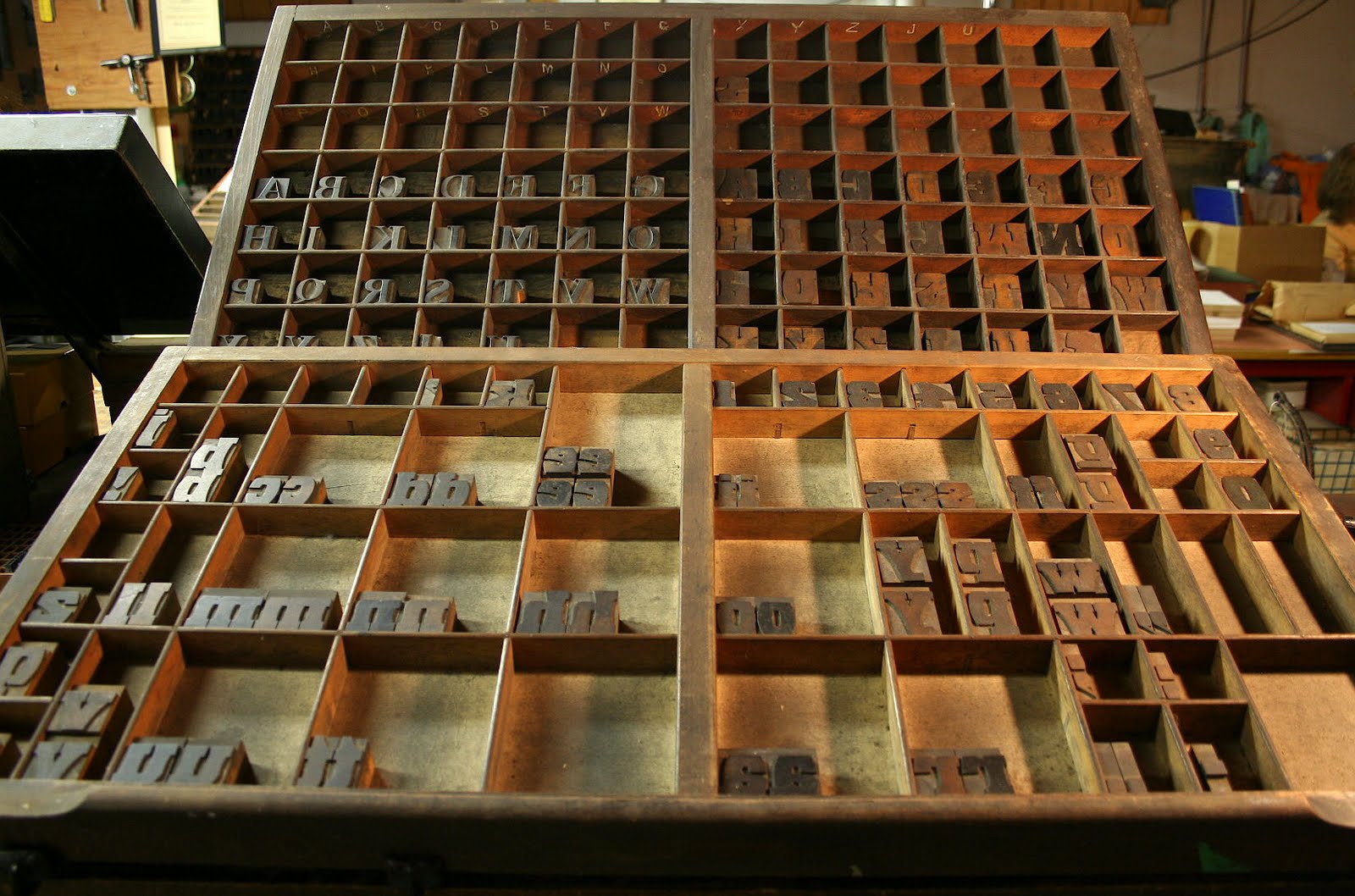 Capitalization
Titles
Headings
Bullets
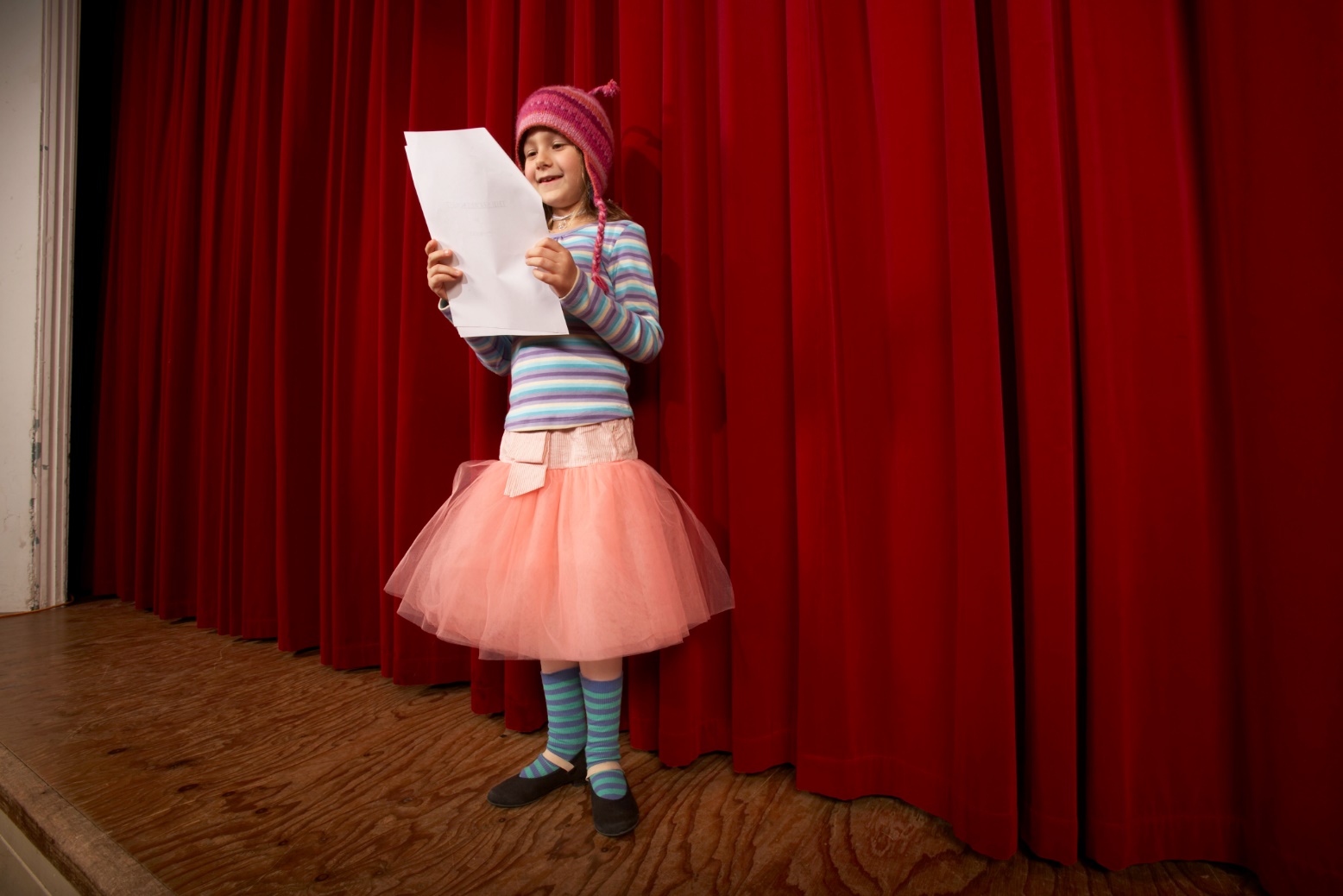 Read it aloud!
[Speaker Notes: Divine, Maude, misheard lyrics]
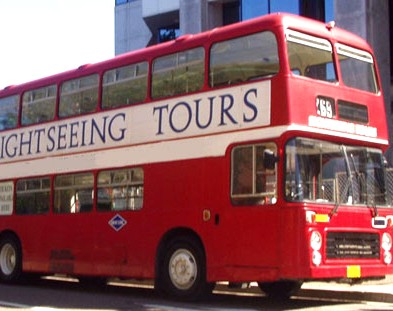 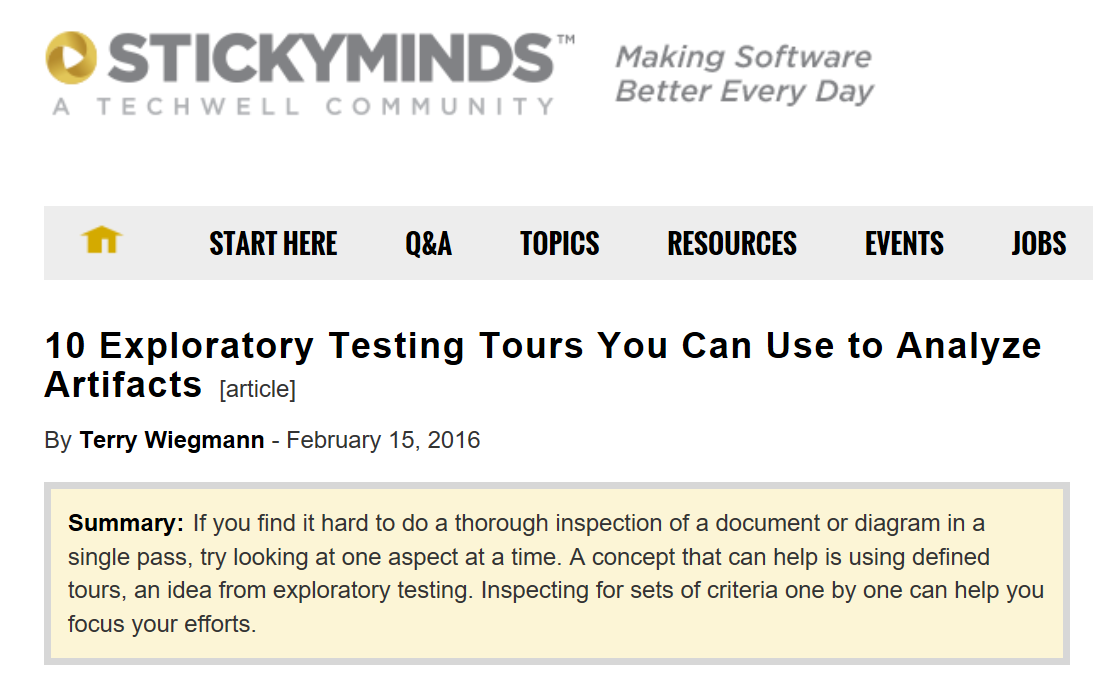 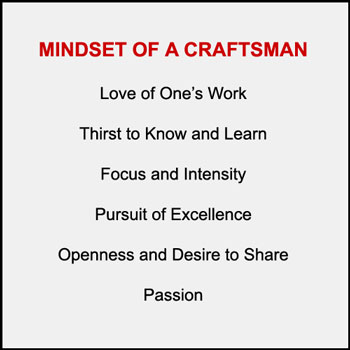